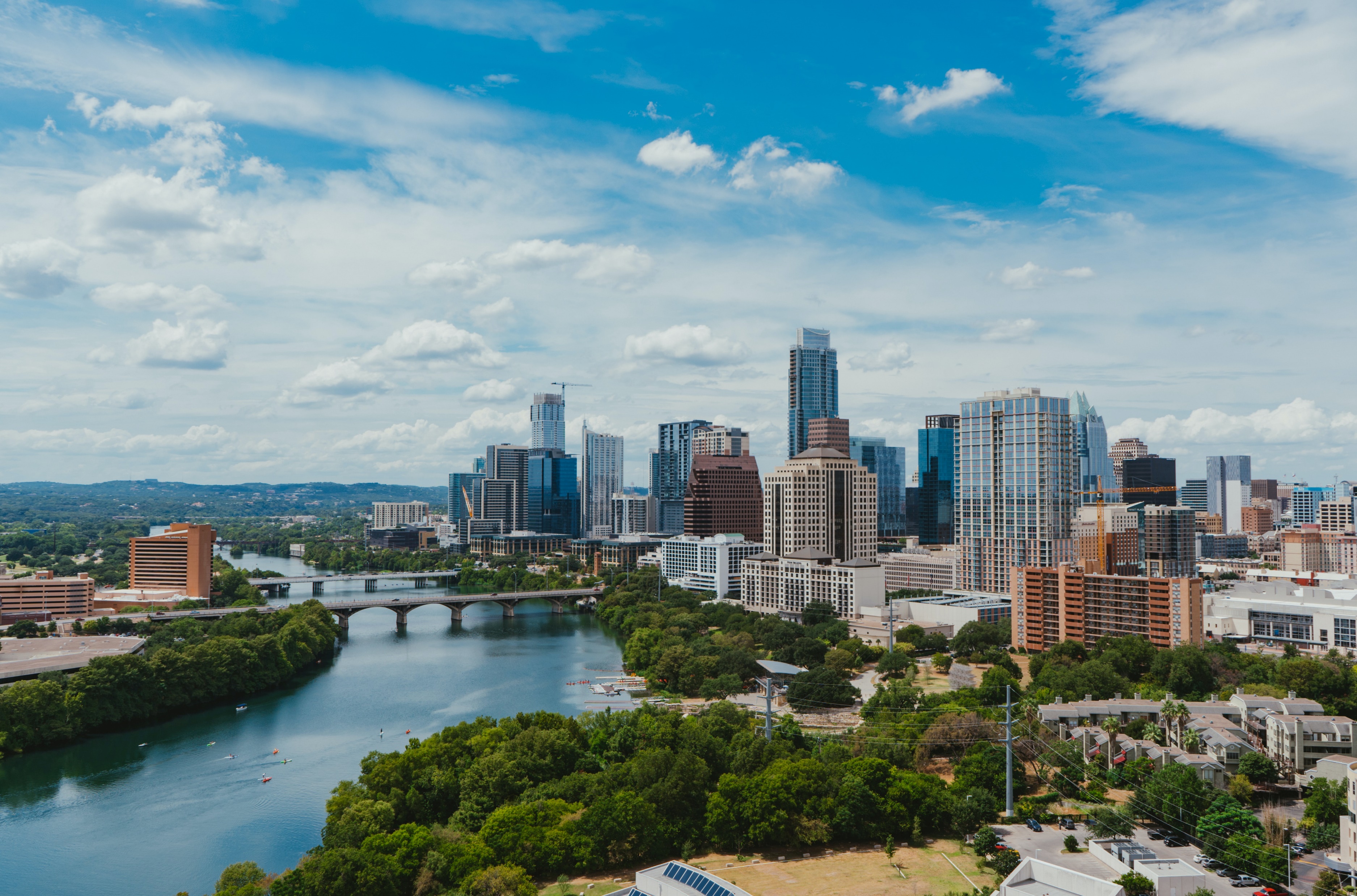 CONSCIOUS BUSINESS EDUCATION
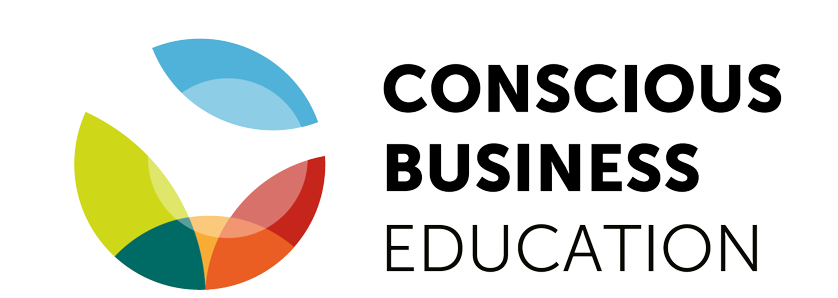 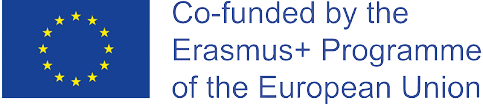 Cross-cultural Management and Leadership
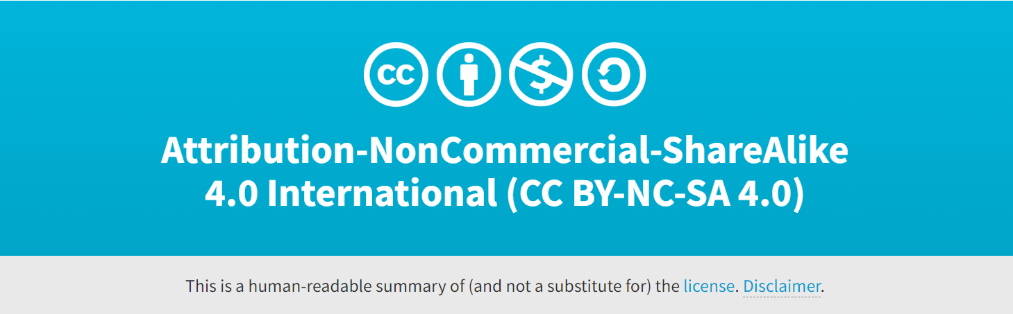 June 2023
Cross-cultural Management and Leadership
Seminar 4: Culture according to Trompenaars and Hall
Jaroslava Kubatova, Palacky University
Fons Trompenaars: The waves of culture
Trompenaars, F. (2013, June 12). Riding the waves of culture. https://www.youtube.com/watch?v=hmyfjKjcbm0 (18 min)
Jaroslava Kubatova, Palacky University
Seven dimensions of culture (Trompenaars and Hampden-Turner)
Source: Hampden-Turner, C., & Trompenaars, F. (2004). Riding the waves of culture: Understanding diversity in global business (3rd ed.). Nicholas Brealey International.
Jaroslava Kubatova, Palacky University
Universalism - Particularism
Universalism: People place a high importance on laws, rules, obligations.
The principle of Equal Rules for All

Particularism: People believe that circumstances and relationships determine the rules. 
Response to a situation can differ, based on current circumstances, and who’s involved.
Jaroslava Kubatova, Palacky University
Individualism - Communitarianism
Individualism: People believe in personal freedom and individual achievement. 
They believe that they must make their own decisions and that they must take care of themselves.

Communitarianism: People believe that the group is more important than the person
The group always comes before the individual, while it provides help and safety in exchange for loyalty
Jaroslava Kubatova, Palacky University
Specific - Diffuse
Specific: People keep work and personal lives separate
They believe that relationships don’t have much of an impact on work objectives and that people can work together without getting along personally

Diffuse: People see an overlap between their work and personal life. 
They believe that good relationships are vital to meeting business objectives; they spend time outside work hours with colleagues and clients
Jaroslava Kubatova, Palacky University
Neutral - Emotional
Neutral: People make a great effort to control their emotions
They don’t reveal what they’re thinking or how they’re feeling

Emotional: People express their emotions, even spontaneously, at work
It’s acceptable to show emotion
Jaroslava Kubatova, Palacky University
Achievement - Ascription
Achievement: People believe that we are what we do
They value performance, not a person's background

Ascription: People believe that we should be valued for who we are 
Power, title, and position matter and these roles define people’s behavior
Jaroslava Kubatova, Palacky University
Sequential time - Synchronous time
Sequential time: People appreciate events to happen in a logical order
They place a high value on punctuality, planning, and staying on  schedule

Synchronous time: People see the past, present, and future as interwoven periods. 
They can work on several projects at once, and view plans and commitments as moveable
Jaroslava Kubatova, Palacky University
Internal direction - External direction
Internal direction: People believe that they can control their environment to achieve their goals 
This includes how they work with teams and within organizations

External direction: People believe that their environment controls them 
They focus their actions on others, and try to avoid conflict
Jaroslava Kubatova, Palacky University
Activity
Based on your personal experiences with people from different cultures, where would you classify their culture according to Trompenaars model? 
Can Trompenaars model help explain people's behavior that we didn't understand before?
How will knowing the Trompenaars cultural model help you to use FASTAIDE (cf. seminar 1, 3) even better?
Jaroslava Kubatova, Palacky University
Hall's cultural factors
Sources: 
Hall, E. T. (1976). Beyond Culture. Anchor Books. 
Hall, E. T. (1983). The dance of life: The other dimension of time. Anchor Books.
Hall, E., & Whyte, W. (1960). Intercultural communication: A guide to men of action. Human Organization, 19(1), 5–12. https://doi.org/10.17730/humo.19.1.6432l3505p206231
Jaroslava Kubatova, Palacky University
Hall's cultural factors
High- and Low-context cultures
Monochronic and Polychronic cultures
High- and Low- territorial cultures
Jaroslava Kubatova, Palacky University
Communication: high context, low context
Jaroslava Kubatova, Palacky University
Time: monochronic, polychronic
Jaroslava Kubatova, Palacky University
Space: The need for space
People from high-context cultures tend to see space as public, and have no problem to share group space
They need a small personal space/zone (up to half a meter)

People with a low-context culture are more territorial and tend to see space as private, particularly their personal zone 
They need a bigger personal space/zone (more than half a meter)
Jaroslava Kubatova, Palacky University
Activity
Read and discuss the article:
Moriarty, R. (2019, October 28). When does ‘yes’ mean ‘no?’ Forbes. https://www.forbes.com/sites/robinmoriarty/2019/10/28/when-does-yes-mean-no/?sh=2e29d3153063
Jaroslava Kubatova, Palacky University
Jaroslava Kubatova, Palacky University
Sources:
Hall, E. T. (1976). Beyond Culture. Anchor Books.
Hall, E. T. (1983). The dance of life: The other dimension of time. Anchor Books.
Hall, E., & Whyte, W. (1960). Intercultural communication: A guide to men of action. Human Organization, 19(1), 5–12. https://doi.org/10.17730/humo.19.1.6432l3505p206231
Hampden-Turner, C., & Trompenaars, F. (2004). Riding the waves of culture: Understanding diversity in global business (3rd ed.). Nicholas Brealey International.
Moriarty, R. (2019, October 28). When does ‘yes’ mean ‘no?’ Forbes. https://www.forbes.com/sites/robinmoriarty/2019/10/28/when-does-yes-mean-no/?sh=2e29d3153063
Trompenaars, F. (2013, June 12). Riding the waves of culture. https://www.youtube.com/watch?v=hmyfjKjcbm0
Jaroslava Kubatova, Palacky University